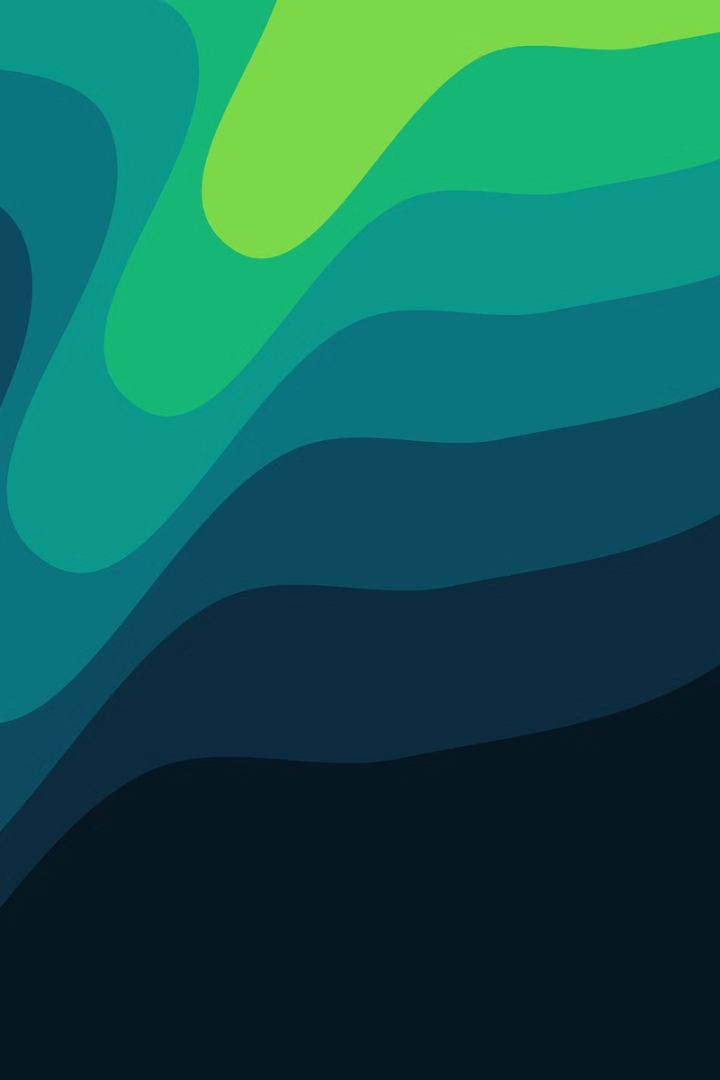 Социальное партнёрство в системе образования
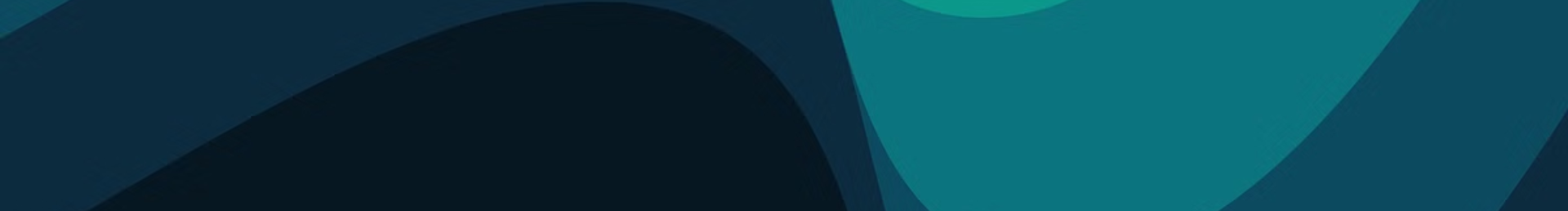 Понятие и сущность социального партнёрства
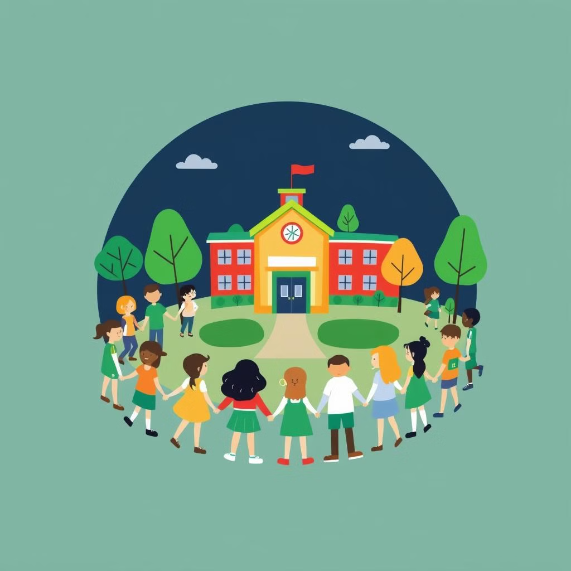 Социальное партнёрство – это система взаимоотношений между различными социальными группами и институтами, основанная на сотрудничестве, согласовании интересов и взаимной ответственности.
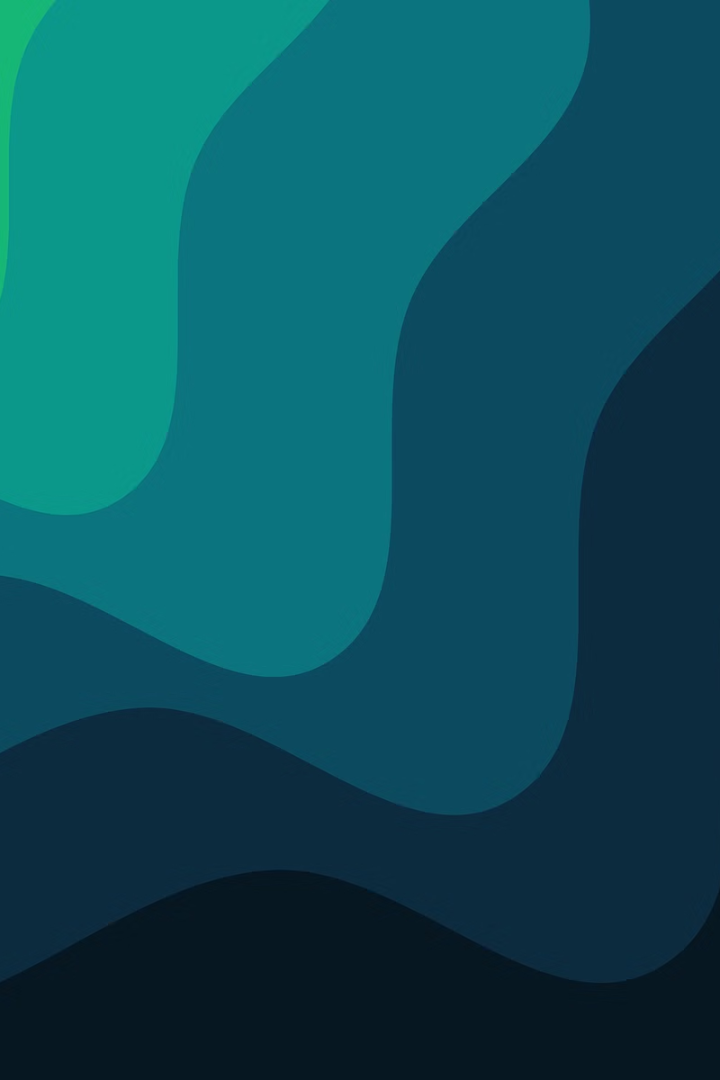 Роль и значение социального партнёрства в системе образования
Совместное решение социальных задач, подготовка учеников к жизни в современном обществе, повышение качества образования, развитие гражданской ответственности и поддержка педагогов – вот лишь некоторые ключевые аспекты, определяющие важность социального партнёрства для сферы образования. Партнёрские отношения способствуют внедрению новых образовательных стандартов, методик и технологий.
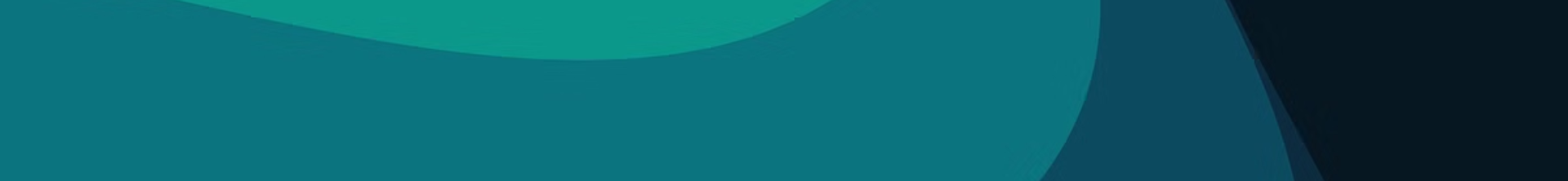 История и международный опыт социального партнёрства в образовании
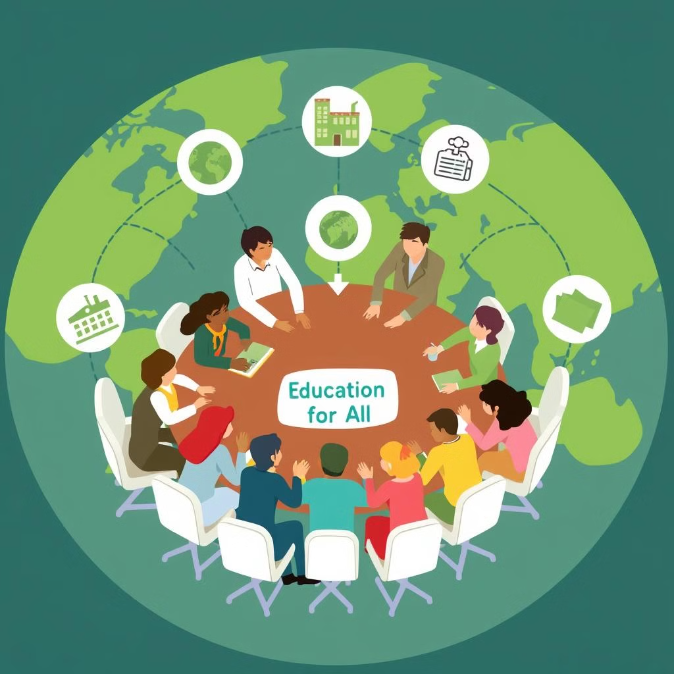 Опыт зарубежных стран показывает, что успешное развитие системы образования невозможно без активного участия различных социальных групп. В Германии действует развитая система дуального образования, в Великобритании и США активно развиваются государственно-частные партнёрства в образовании. Россия перенимает этот опыт с начала 1990-х годов.
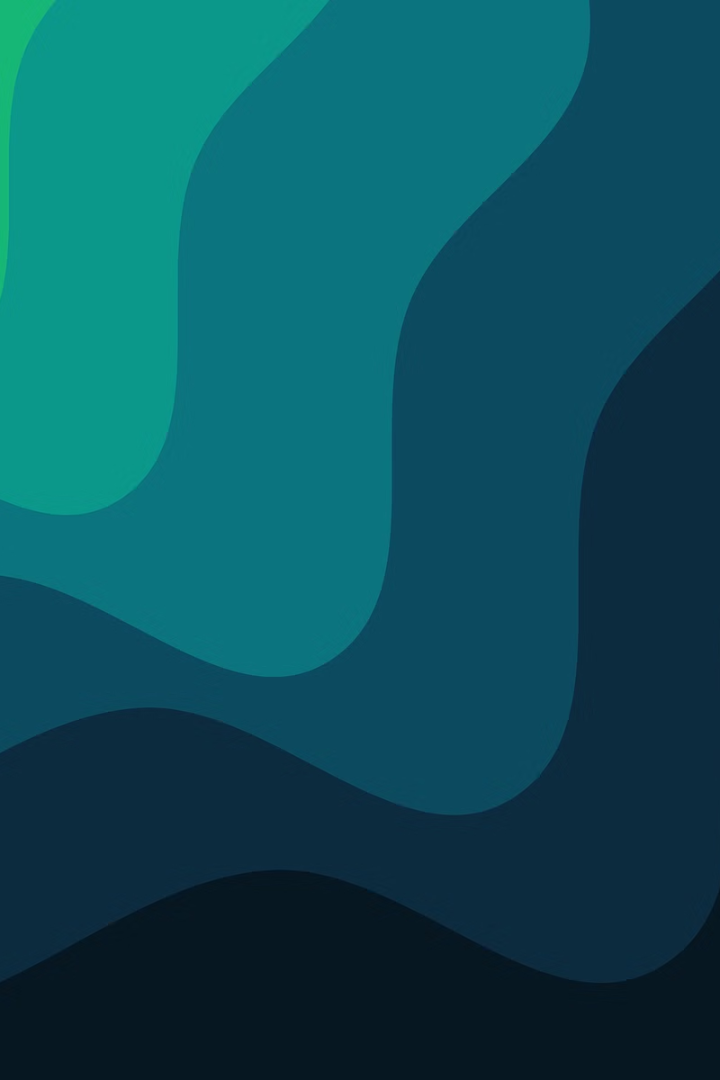 Формы и технологии социального партнёрства в российском образовании
Государственно-частное партнёрство, социальные проекты и волонтёрство, профориентация и стажировки, культурно-просветительские инициативы и родительское партнёрство – все эти формы активно используются в современной образовательной системе России. Взаимодействие с работодателями позволяет учащимся не только получить теоретические знания, но и применить их на практике.
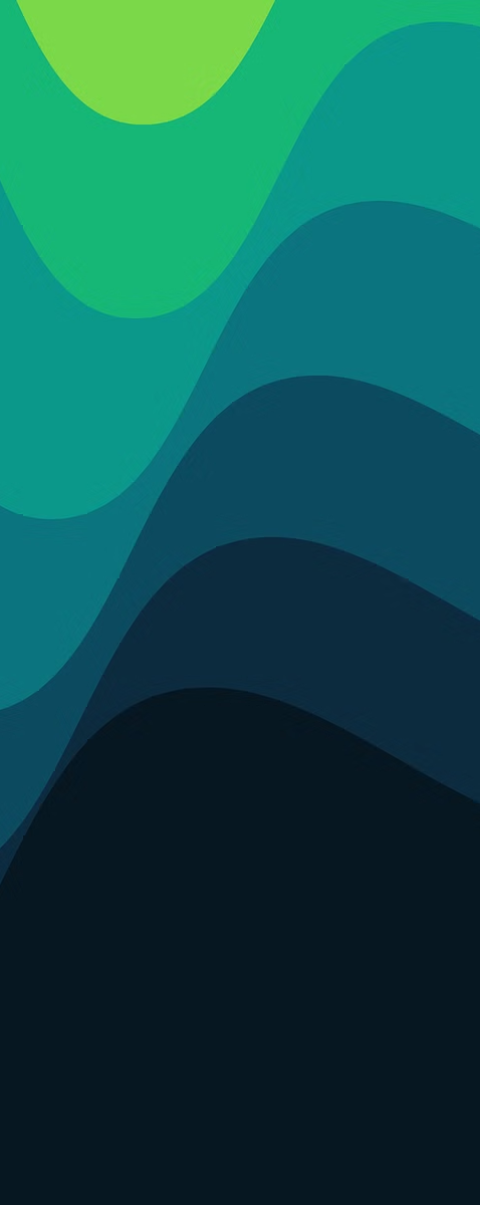 Роль учителя в системе социального партнёрства
Учитель является ключевой фигурой, связывающей все стороны социального партнёрства. В современных условиях педагог выступает инициатором изменений, медиатором и наставником. Важная задача педагога – не только передача знаний, но и формирование ценностей, необходимых для активного участия в общественной жизни.
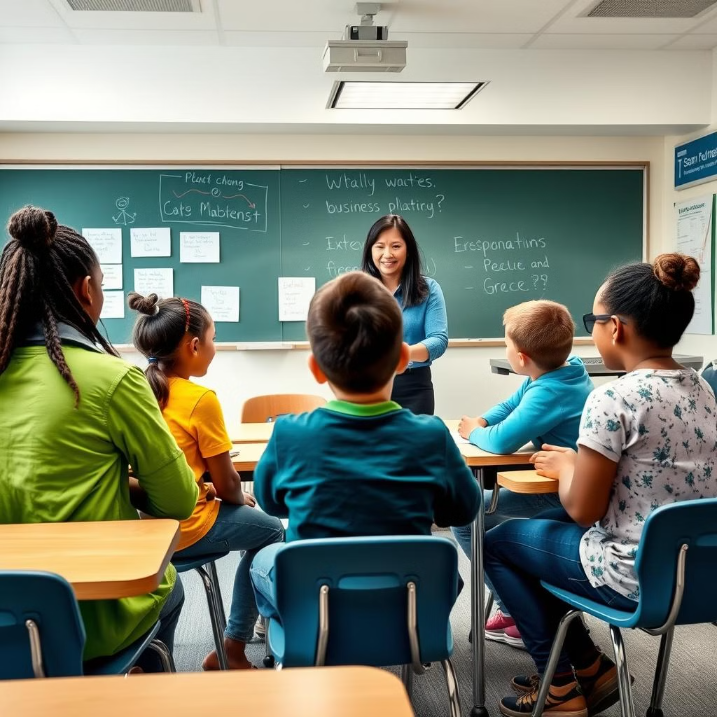 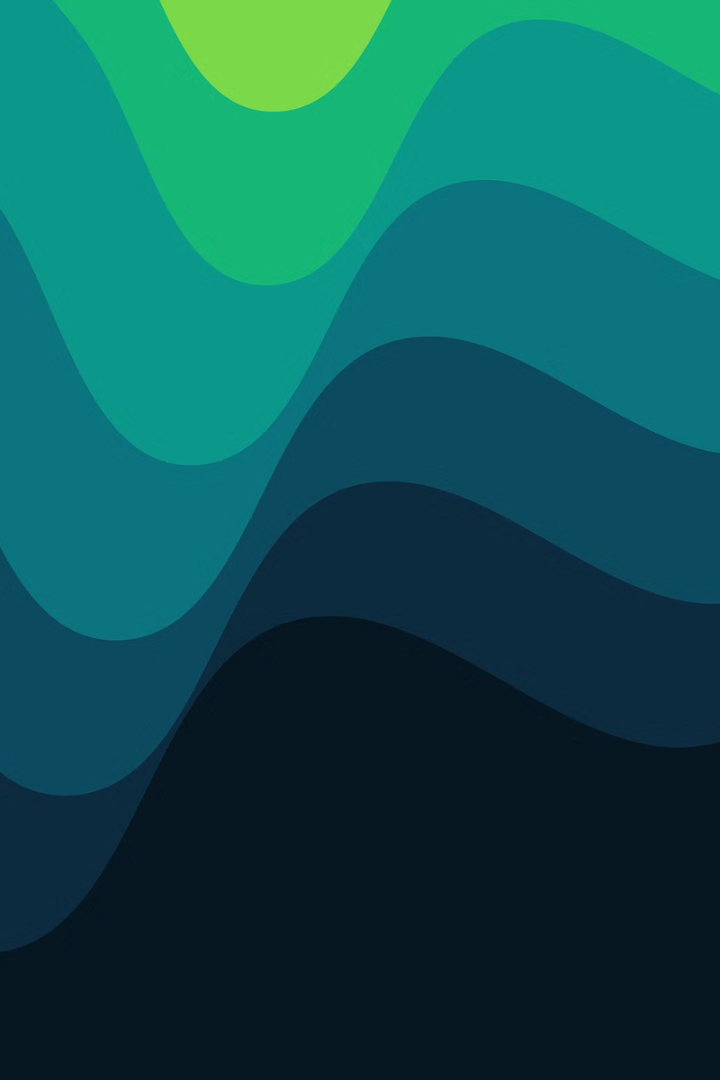 Проблемы и перспективы развития социального партнёрства в образовании
Недостаточная информированность, ограниченные ресурсы и не всегда достаточная активность социальных партнёров – это проблемы, с которыми сталкивается социальное партнёрство. Для его развития необходимо усиление нормативно-правовой базы, организация образовательных платформ и поддержка педагогов, готовых к внедрению новых форм взаимодействия.
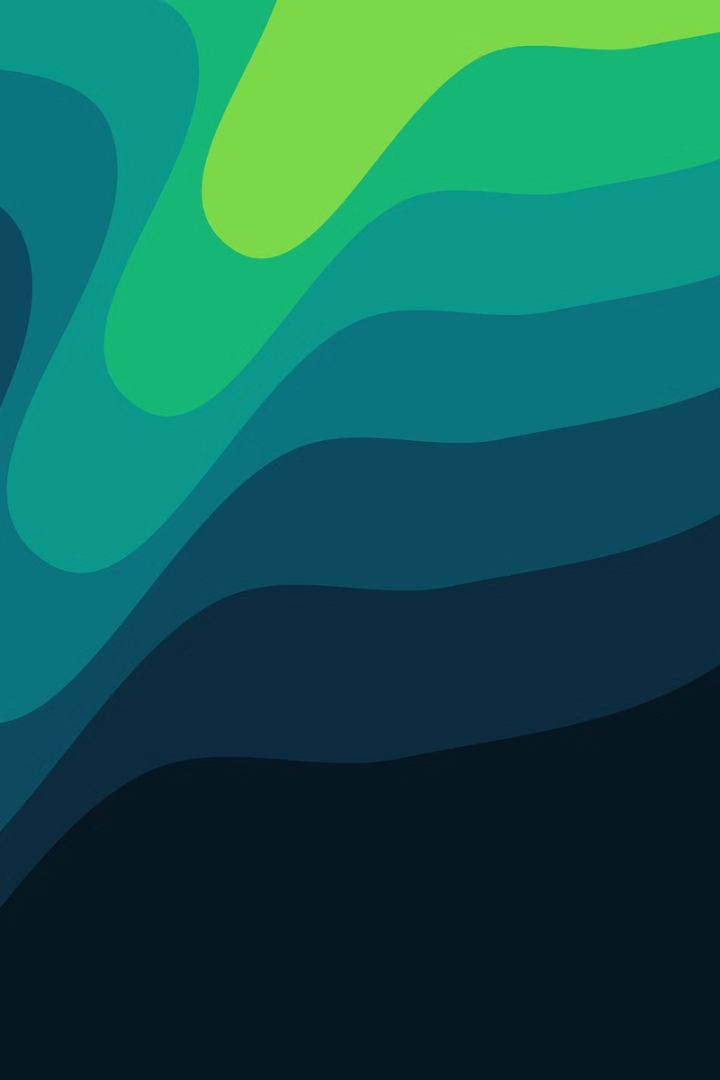 Заключение
Социальное партнёрство в образовании – это важный инструмент, способствующий качественным изменениям в системе образования и обществе в целом.